МБДОУ «Детский сад «Планета детства» комбинированного вида»
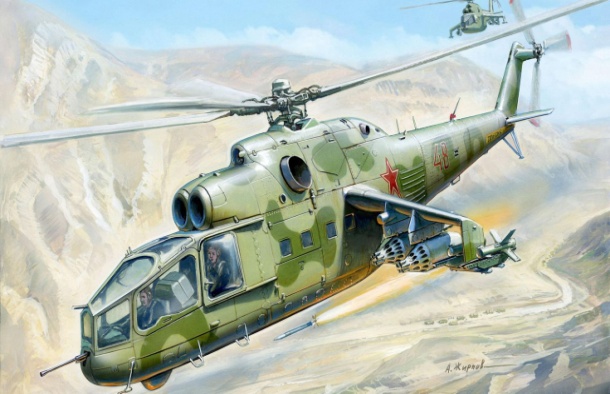 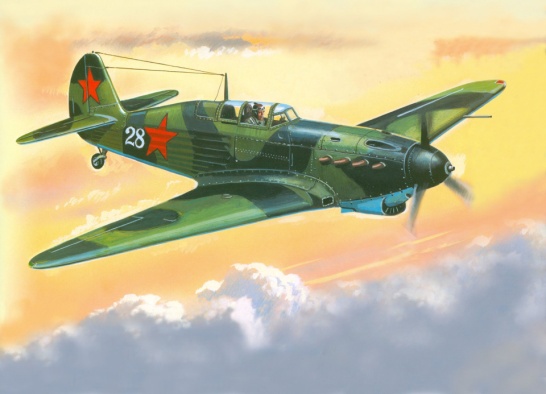 Интерактивная игра по нравственно-патриотическому воспитанию для старших дошкольников«Военные профессии».
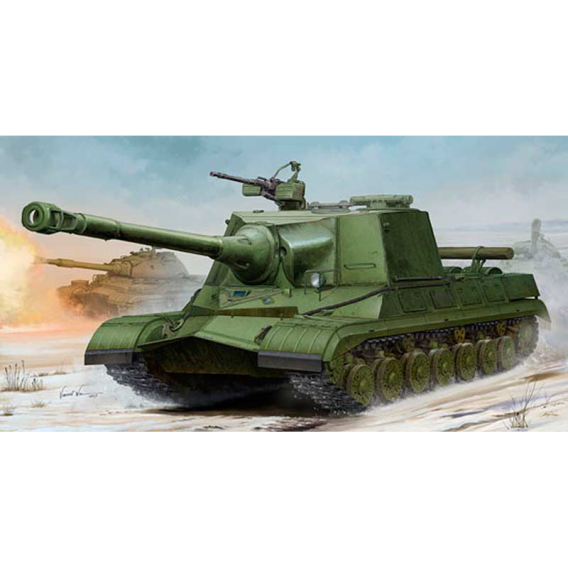 Составила:
Симонова Елена Александровна
Правила игры: назвать профессии; соотнести предметы и инструменты связанные с ней, вспомнить в чем задача данной военной профессии; отгадать загадки; собрать пословицу. Данную игру можно применять на групповых занятиях, индивидуальных и самостоятельных.
Ход игры:
3 слайд:
Ребёнок открывает карточку и называет появившуюся военную профессию.
4-7 слайд: 
Воспитатель предлагает ребёнку внимательно рассмотреть картинки и выбрать подходящие для данной профессии.
8-9 слайд:
Воспитатель загадывает загадку, а правильный ответ спрятан за карточкой.
10 слайд:
Продолжи пословицу.
Назови военные профессии
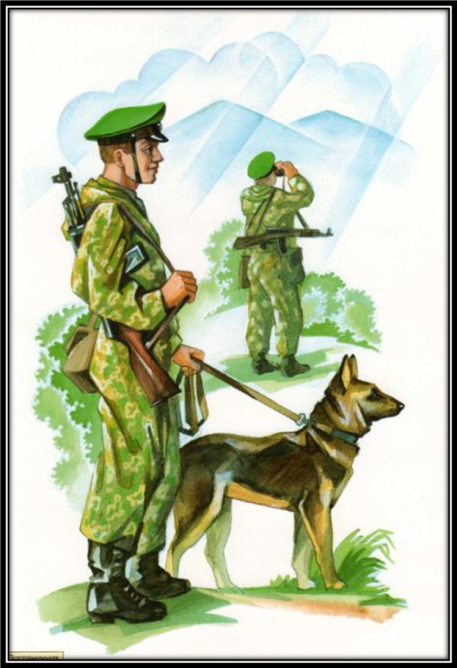 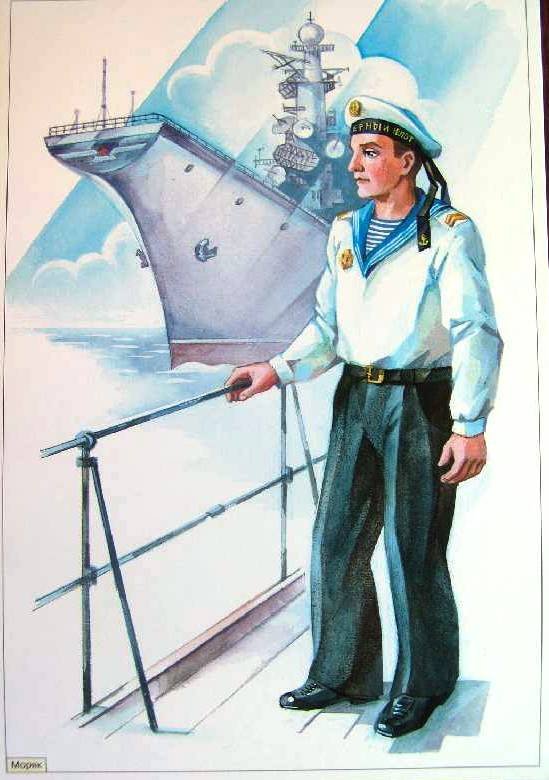 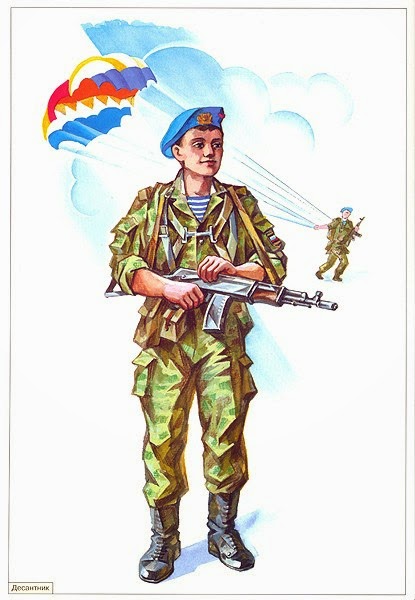 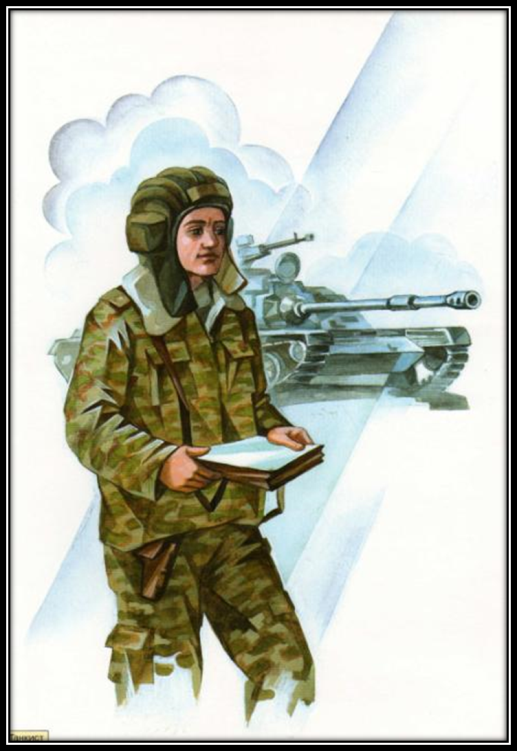 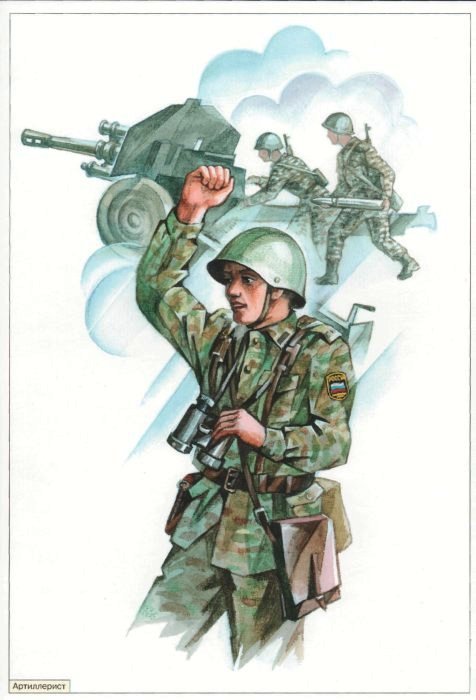 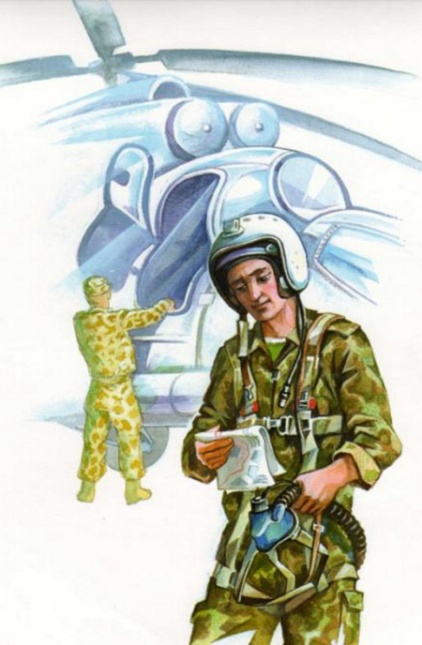 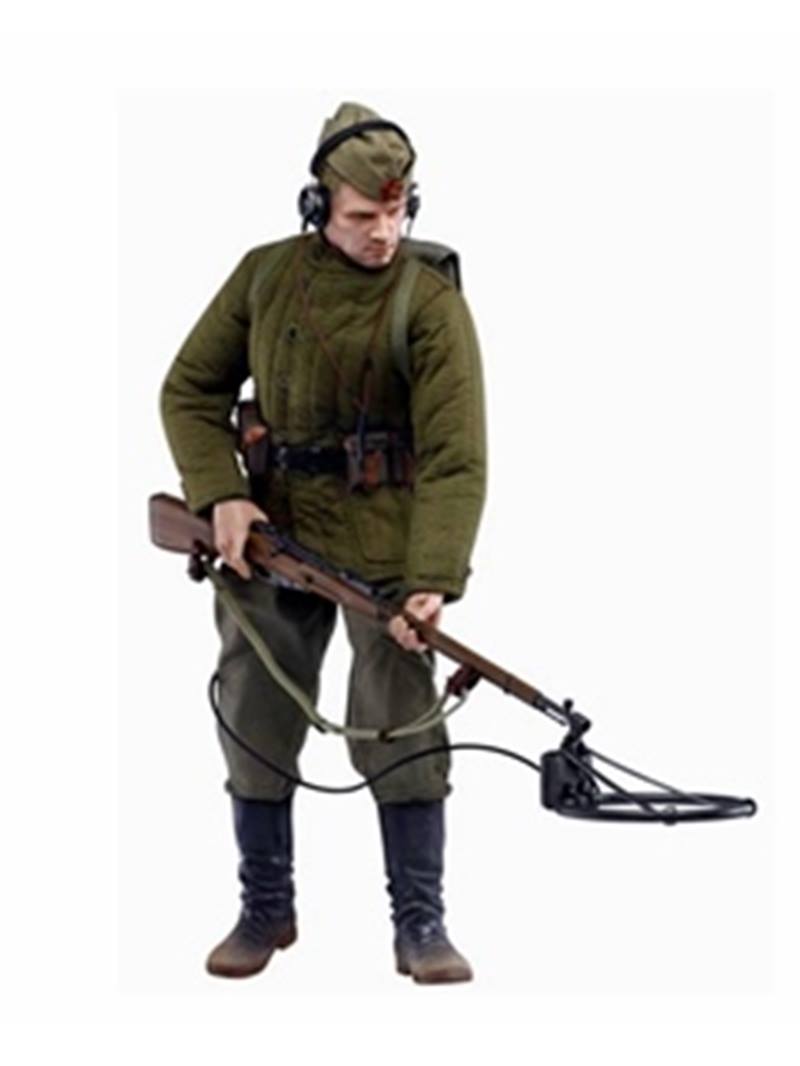 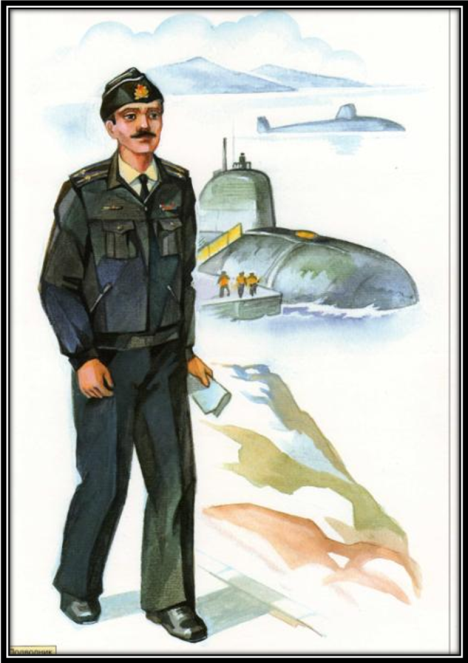 Что нужно пограничнику?
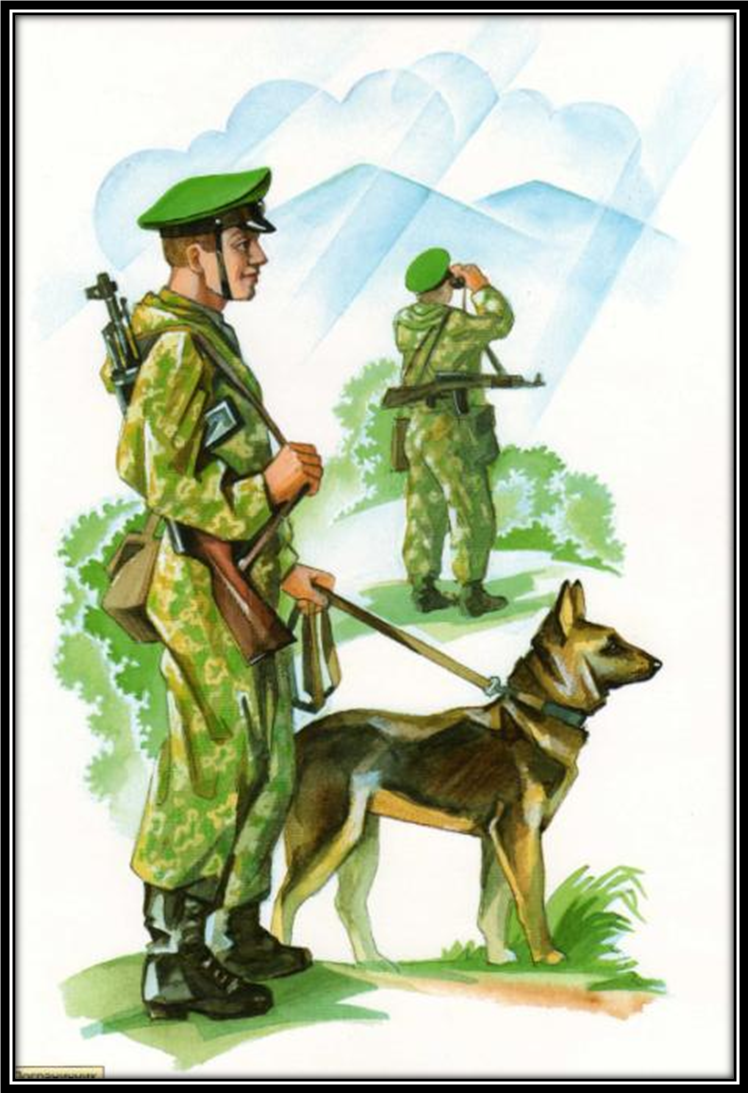 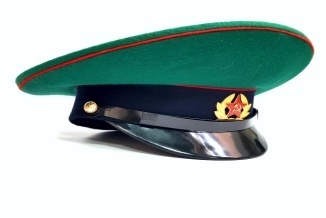 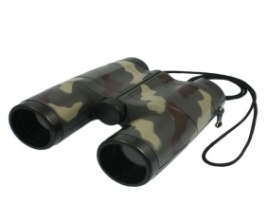 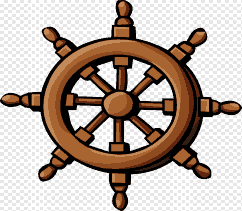 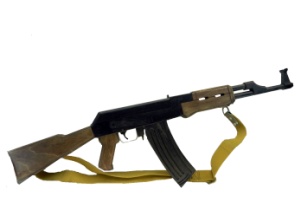 Что нужно лётчику?
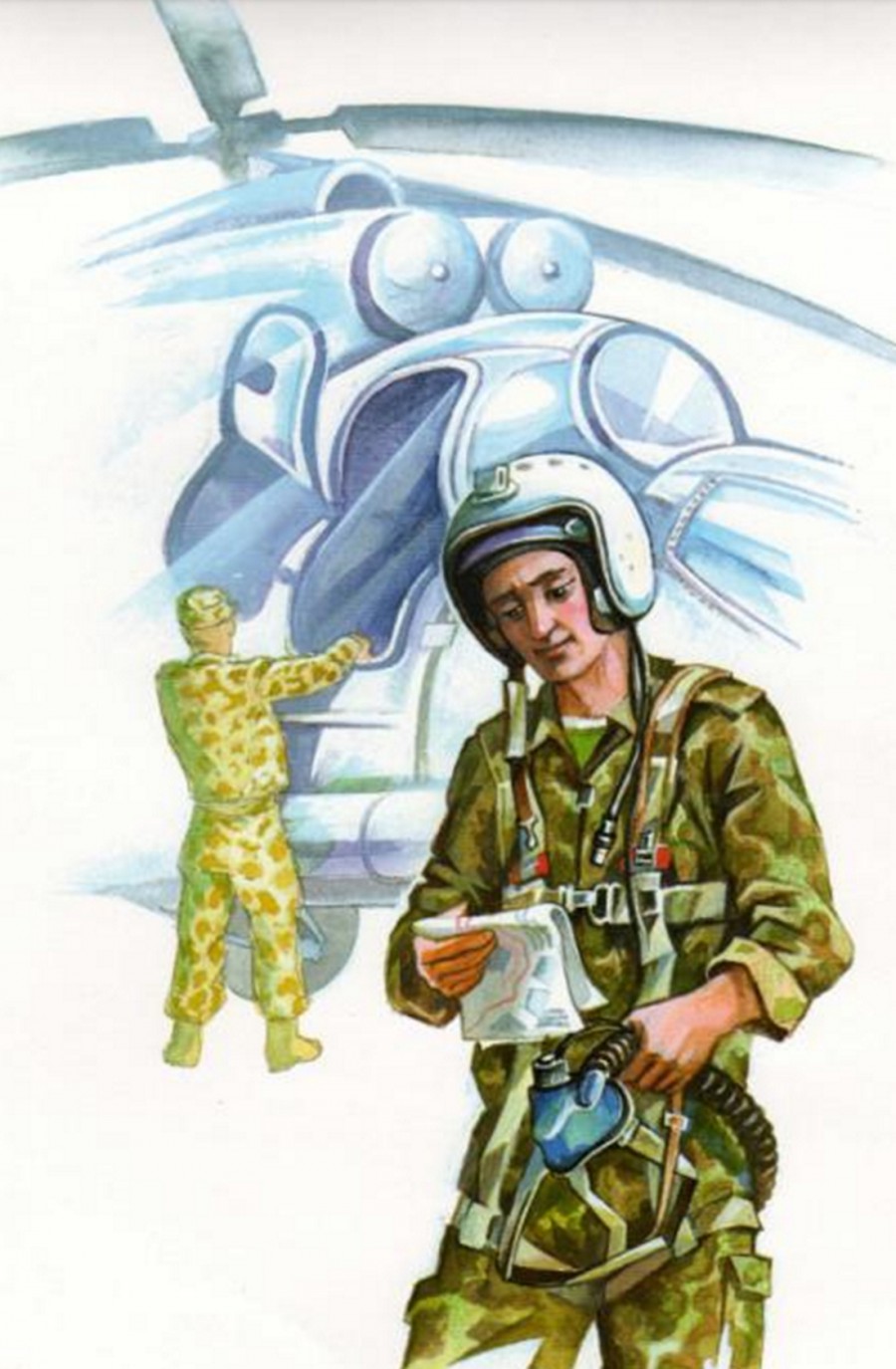 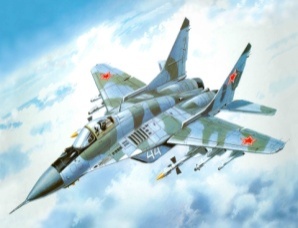 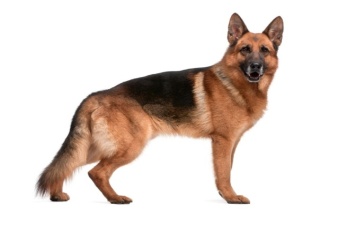 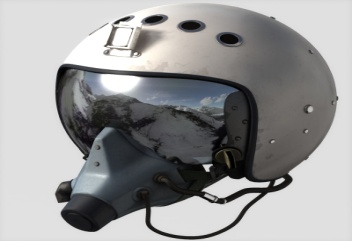 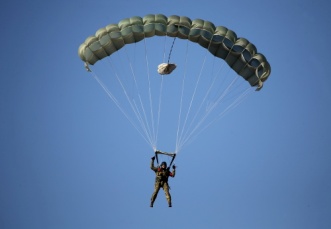 Что нужно танкисту?
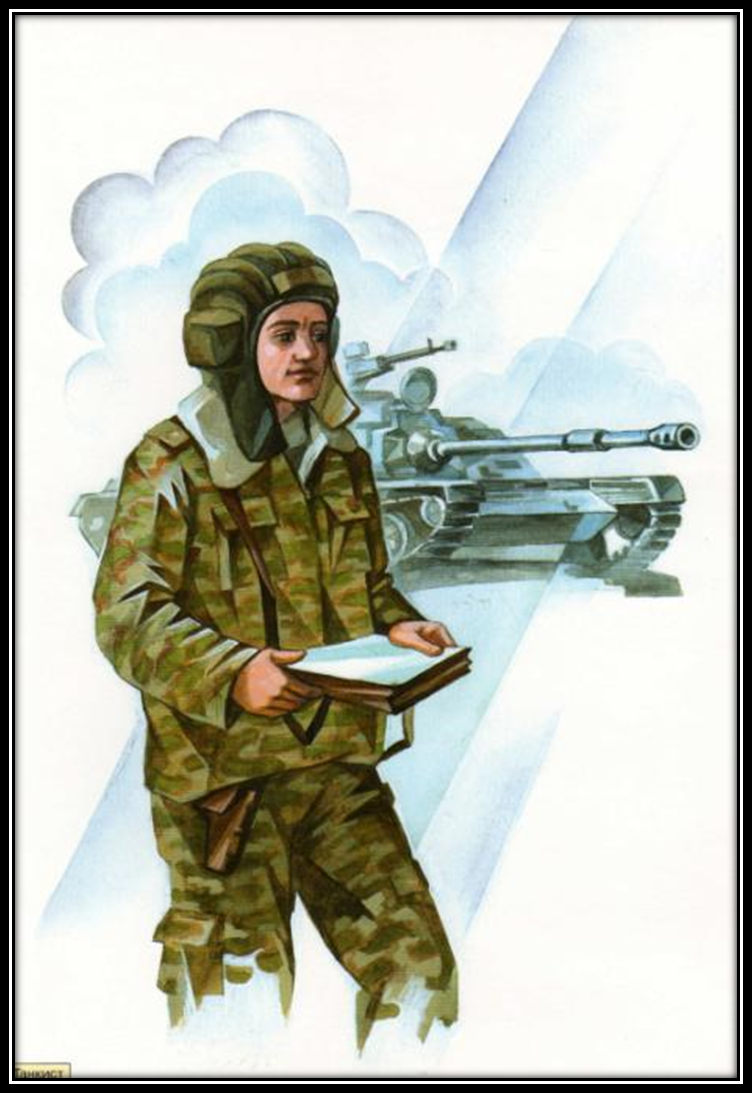 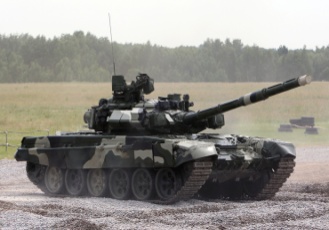 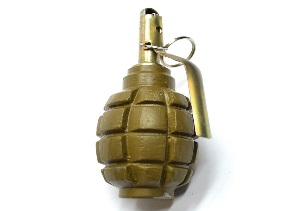 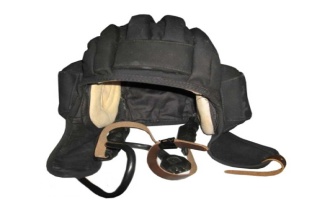 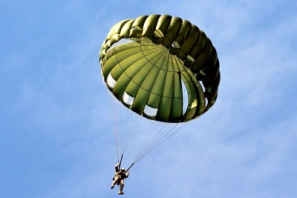 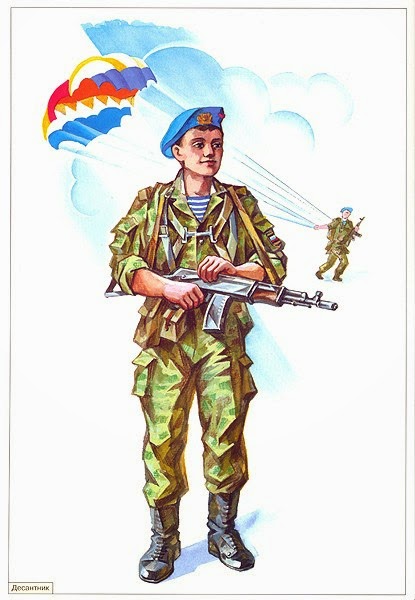 Что нужно десантнику?
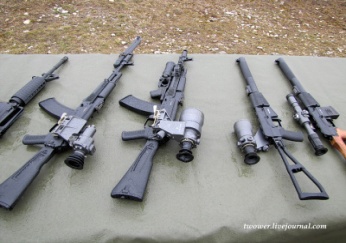 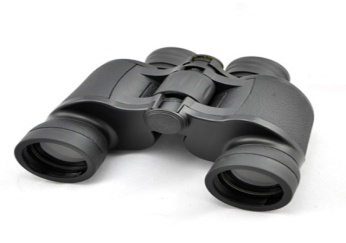 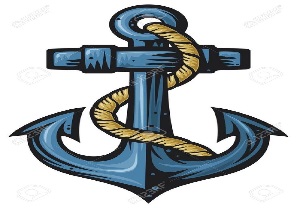 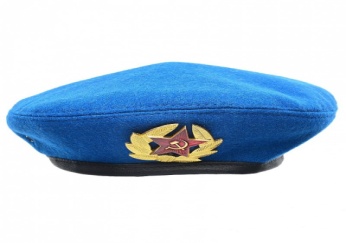 Что нужно моряку?
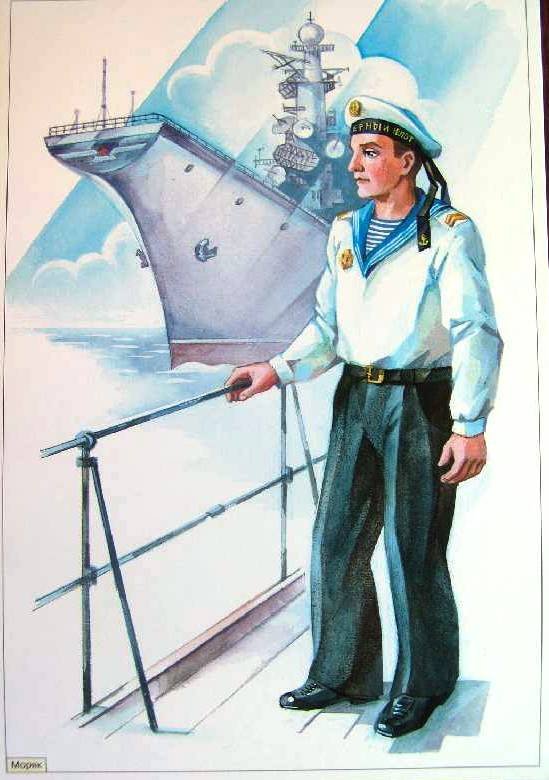 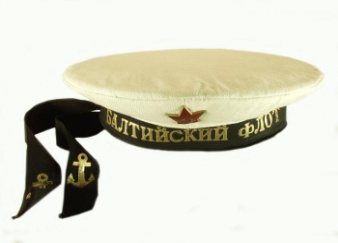 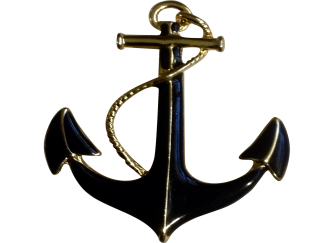 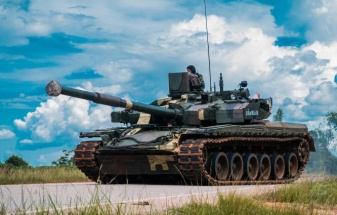 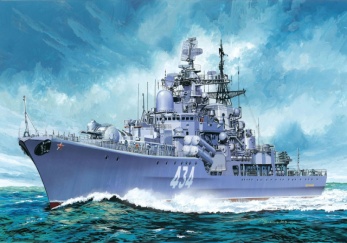 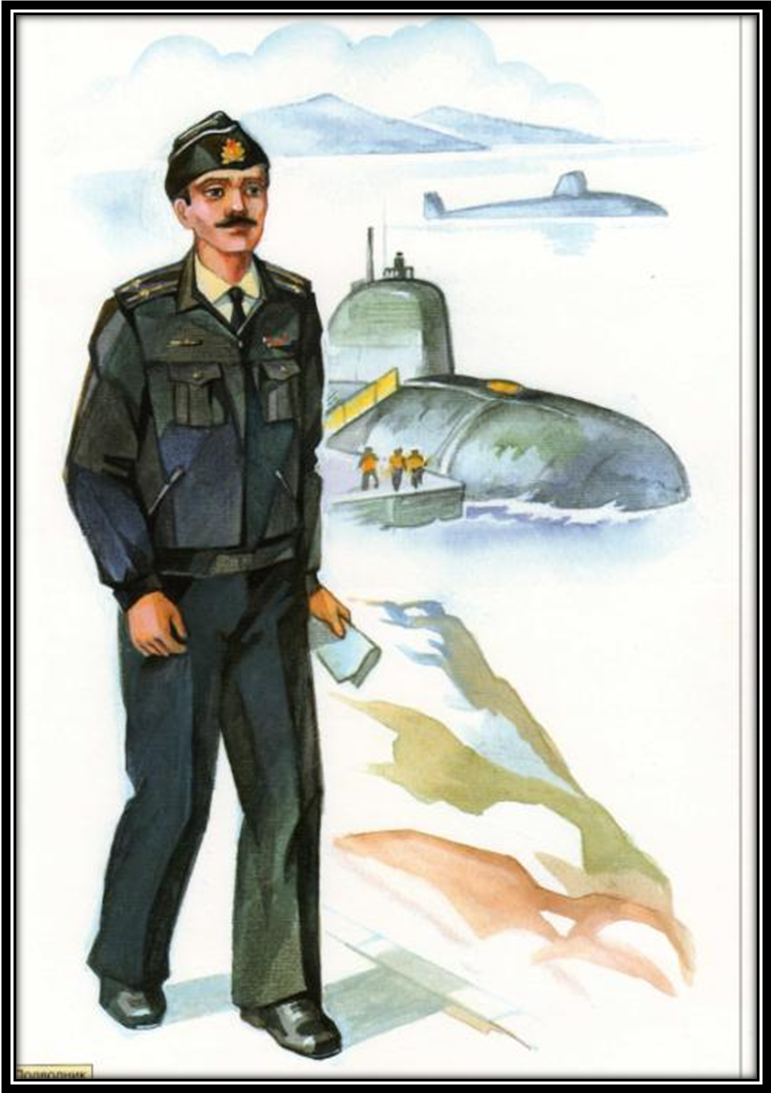 Что нужно подводнику?
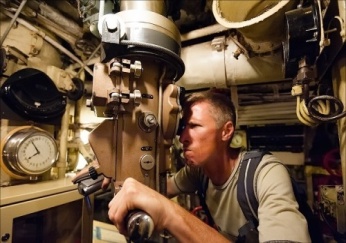 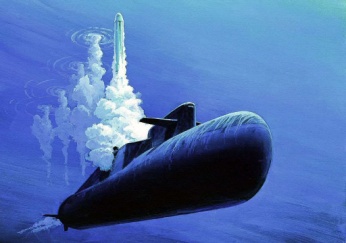 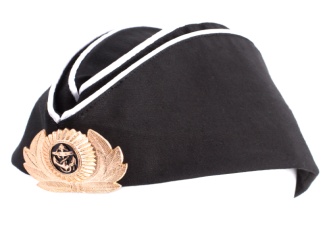 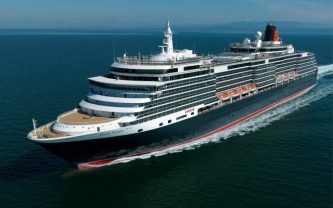 Что нужно артиллеристу?
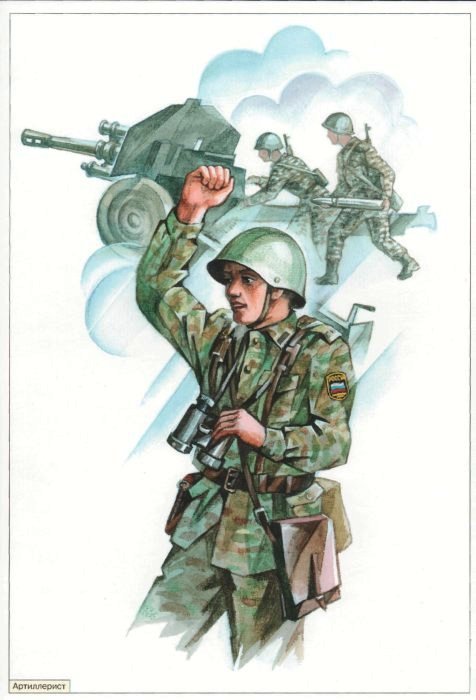 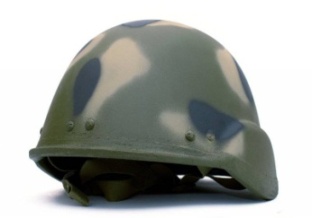 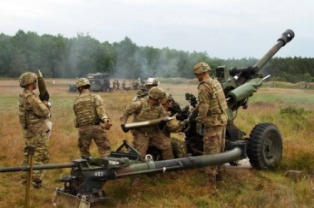 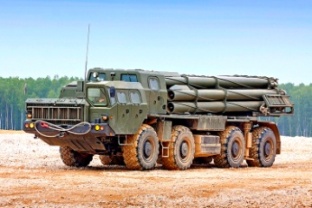 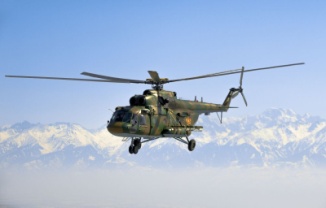 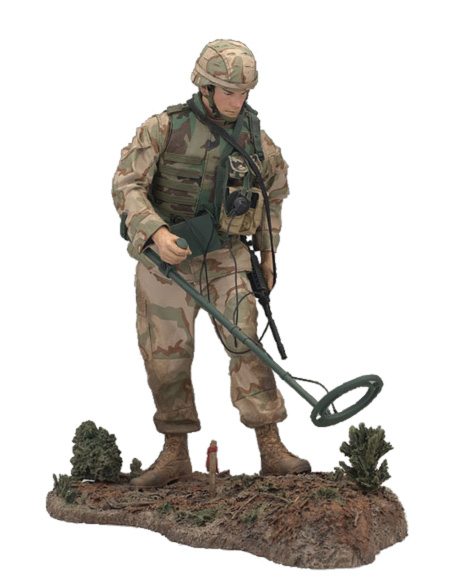 Что нужно саперу?
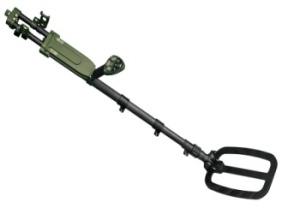 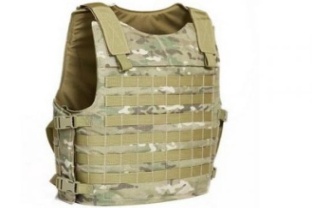 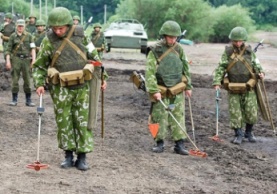 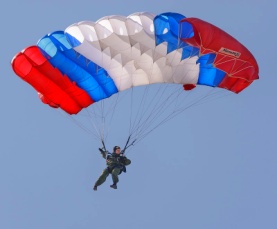 ЗАГАДКИ на военную тему
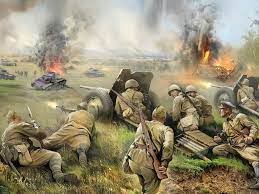 Любой профессии военнойУчиться надо непременно.Чтоб быть опорой для страны,Чтоб в мире не было...
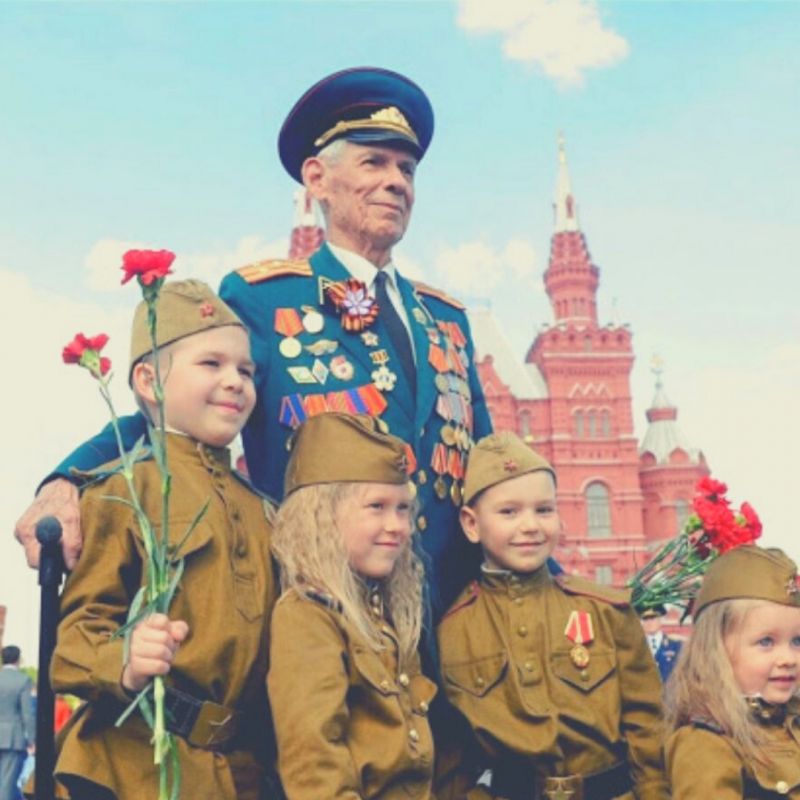 Все в один он миг решает,Славный подвиг он свершает,Он за честь стоит горой.Кто он? Правильно...
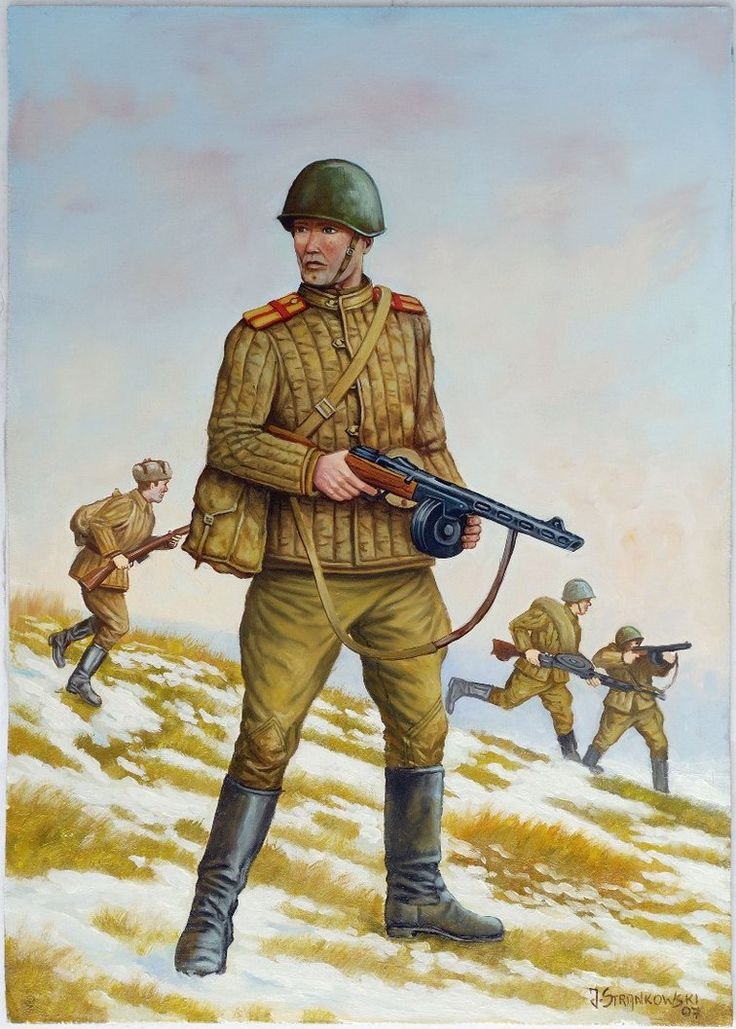 Смелым, сильным должен быть,
Крепко Родину любить.
Друзьям помогать
От врага народ защищать…
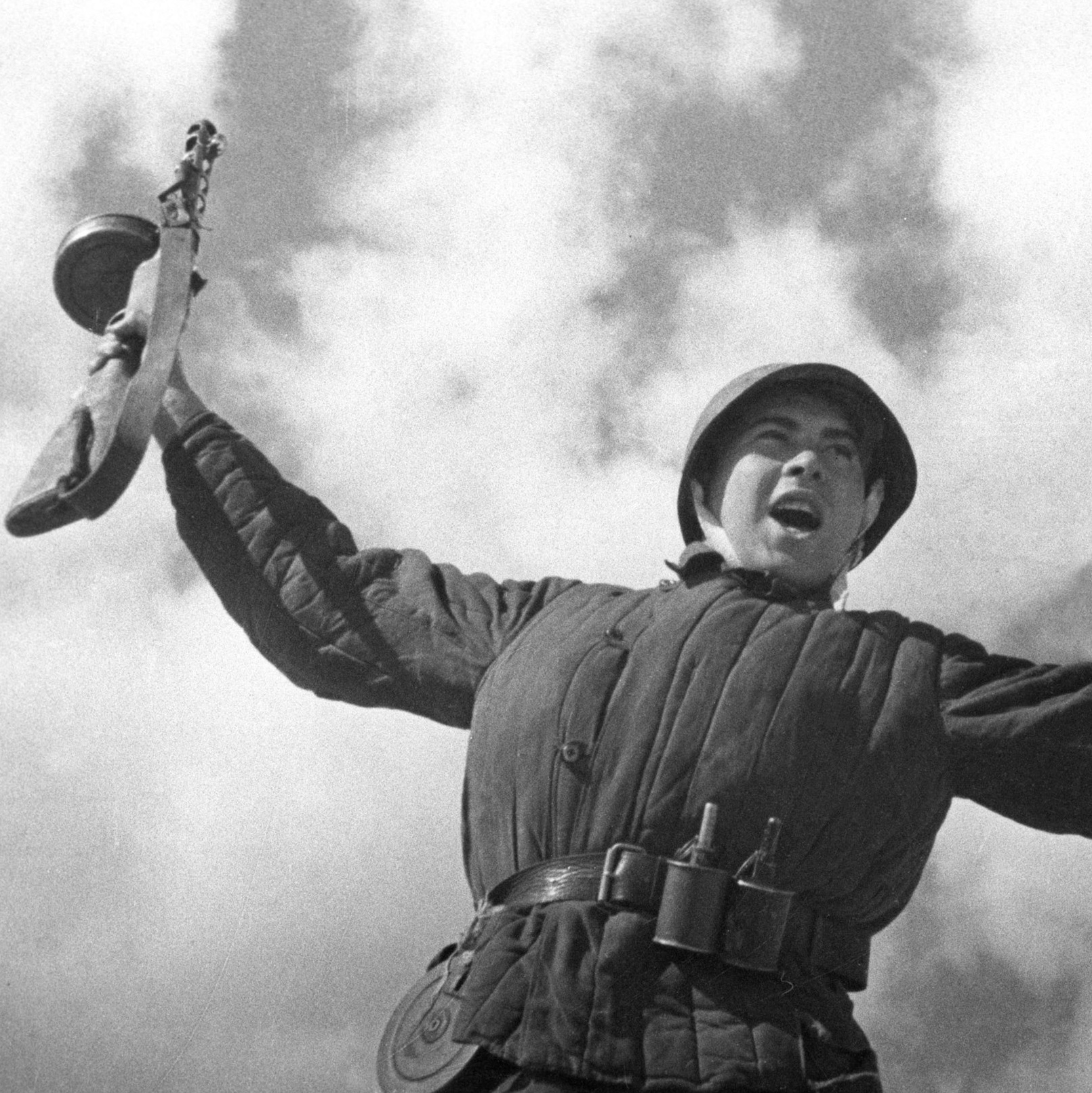 Боевой клич солдат?
Собери пословицу
с нею вся страна.
Тяжело в учении-
Смелость
кто за Родину горой.
Тот герой
тот от меча и погибнет
Солдатское дело-
ученье и труд.
Кто с мечом к нам придет,
города берёт.
Наша Армия не одна -
легко в бою
Молодцы!